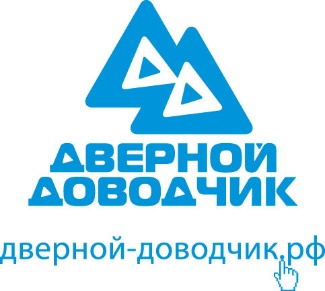 С 1999 года
1
Наши ценности
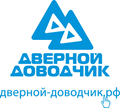 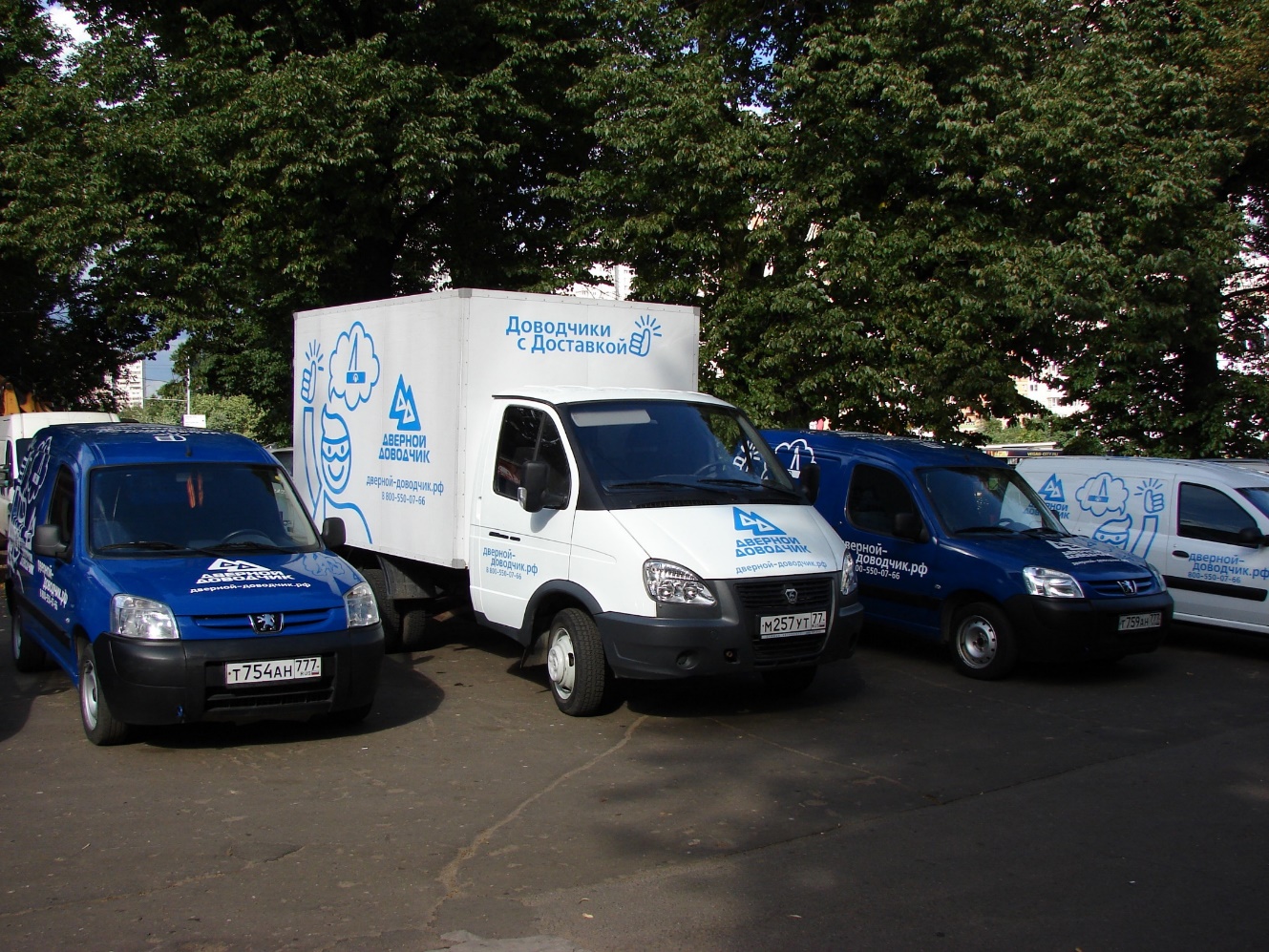 КОМПЕТЕНТНОСТЬ 
АССОРТИМЕНТ ПРОДУКЦИИ
ГИБКОЕ ЦЕНООБРАЗОВАНИЕ
НАЛИЧИЕ НА СКЛАДЕ
СКОРОСТЬ ДОСТАВКИ
ИНДИВИДУАЛЬНЫЕ РЕШЕНИЯ
Мы закрываем двери-это наша работа!
2
Наши представительства
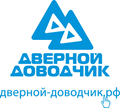 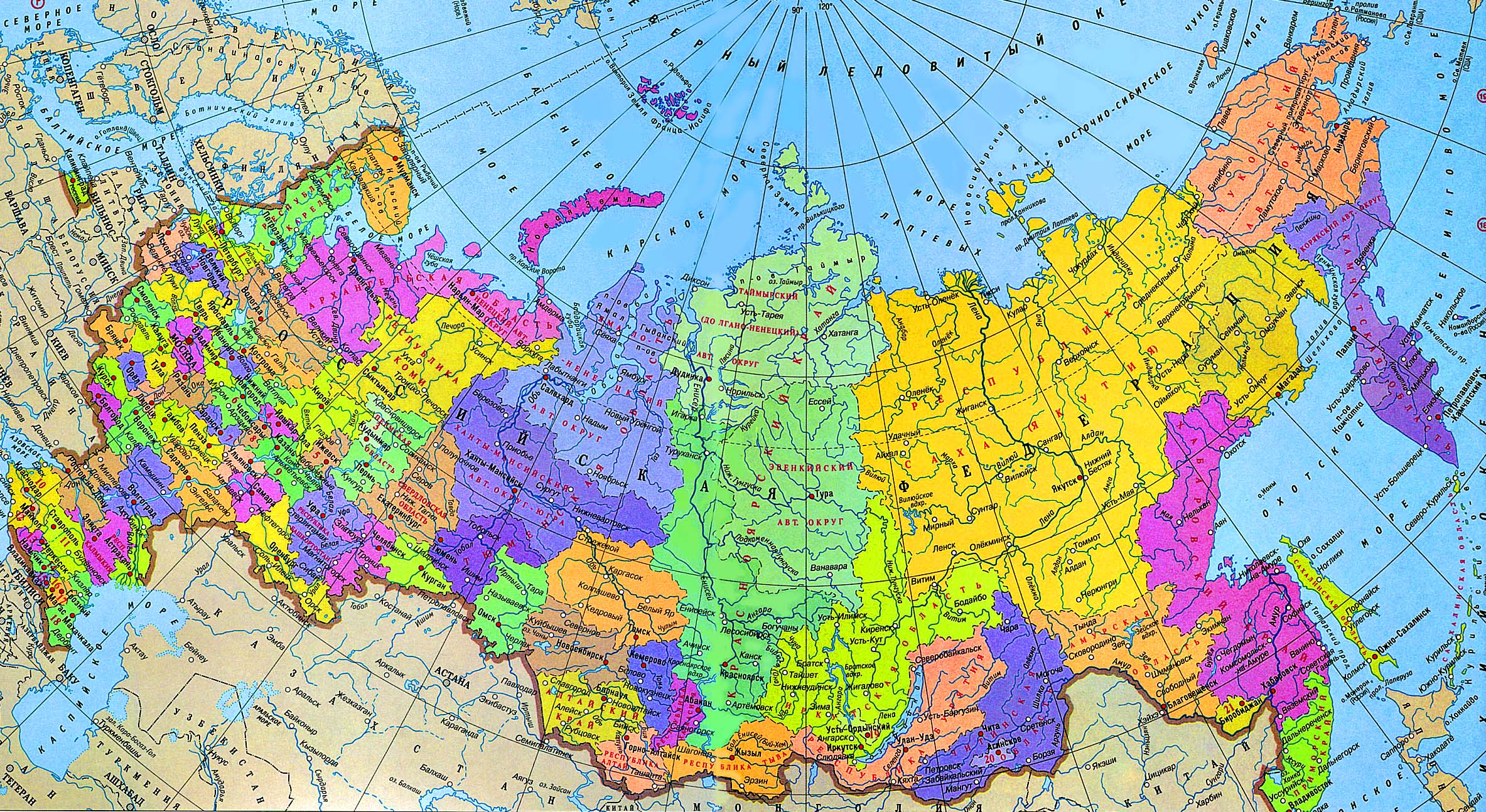 Москва                  Офис+ Склад
Санкт-Петербург Офис+ Склад
Н. Новгород         Офис+ Склад
Уфа                         Офис+ Склад
Екатеринбург       Офис+ Склад
Новосибирск       Офис+ Склад
Мы закрываем двери-это наша работа!
3
Наши представительства -контакты
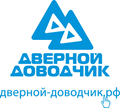 Москва
Адрес: 109382, Москва, ул. Нижние Поля, дом 15 Телефон: 8(495) 351-22-18  E-mail: sale@dov-k.ru
 Санкт-Петербург
Адрес: 193230, Санкт-Петербург, улица Октябрьская набережная, дом 44 Телефон: 8(812) 574-67-04  E-mail: piter@dvdov.ru

Уфа 
Адрес: 450078, Уфа, ул. Революционная, дом 154/1 Телефон: 8(347) 241-77-43  E-mail: ufa@dvdov.ru
Нижний Новгород
Адрес: 603002, Нижний Новгород, ул. Должанская, дом 37 Телефон: 8(831) 277-95-20 E-mail: nn@dvdov.ru
Новосибирск
Адрес: 630075, Новосибирск, ул. Народная, дом 3, офис 312  Телефон: 8(962) 828-24-45 E-mail: Nsk@dvdov.ru

ЕкатеринбургАдрес: 620085, Екатеринбург, ул. Монтерская, 3 строение 3, офис 211 Телефон: 8(343) 287-07-22 E-mail: ekat@dvdov.ru
Мы закрываем двери-это наша работа!
4
Наши представительства (офис+склад)
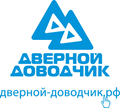 Вы можете получить любую консультацию с 6:00 по  Москве до 21:00 по времени в Новосибирске
9:00
18:00
21:00
Звоните в Москву/Уфу/ Екатеринбург
Офис в Новосибирске
Новосибирск
9:00
8:00
20:00
Офис в Екатеринбурге
Екатеринбург
9:00
8:00
20:00
Офис в Уфе
Уфа
9:00
18:00
Звоните в Новосибирск/ Уфу/ Екатеринбург
Московский офис
Москва /
                   Н.Новгород / 
                  Санкт- Петербург
6:00
21:00
Мы закрываем двери-это наша работа!
5
Статус официального партнера
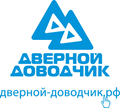 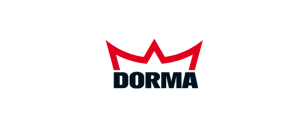 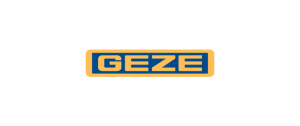 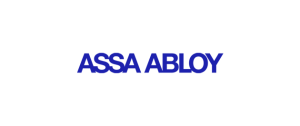 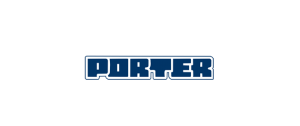 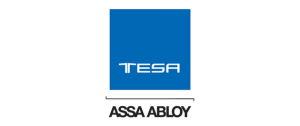 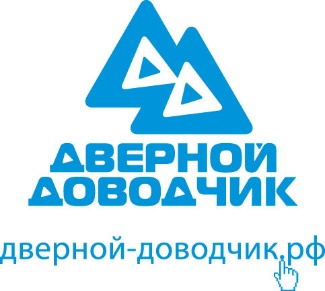 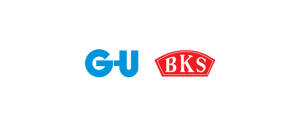 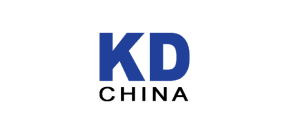 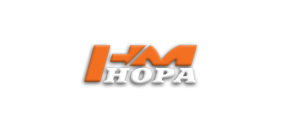 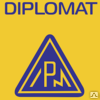 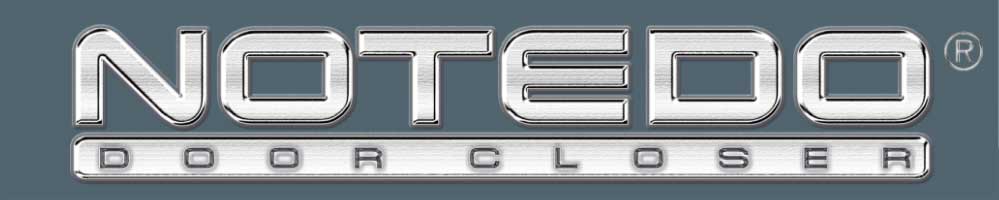 Мы закрываем двери-это наша работа!
6
Статус официального партнера
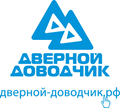 Партнер
 ООО «Дверной   доводчик»
Производитель
Дверных доводчиков
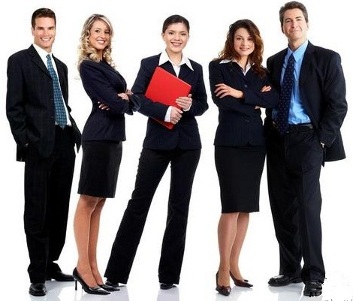 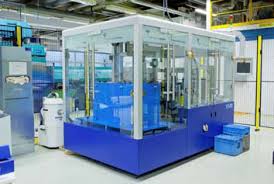 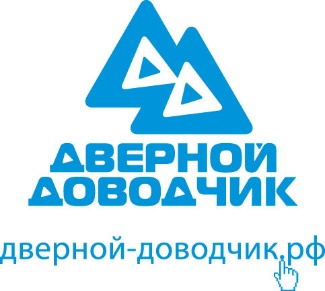 Лучшая цена
Лучшая цена
Спец условия
Спец условия
Наличие на складе
Наличие на складе
в Вашем городе
Мы закрываем двери-это наша работа!
7
Ассортимент (всё для двери)
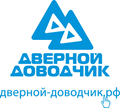 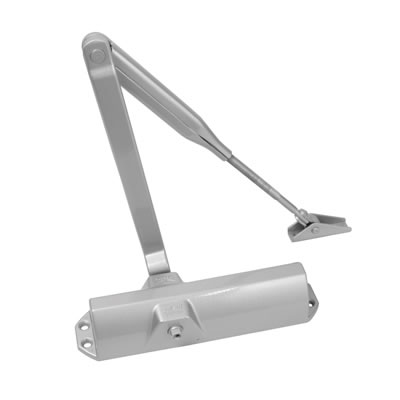 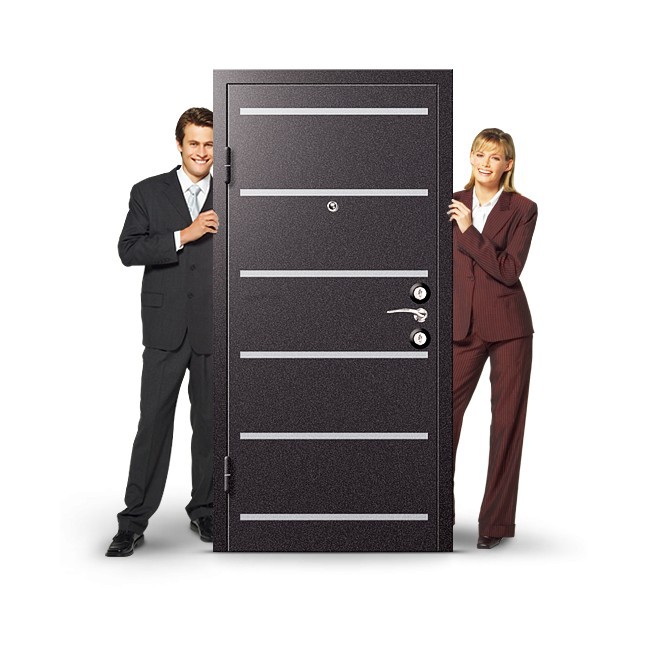 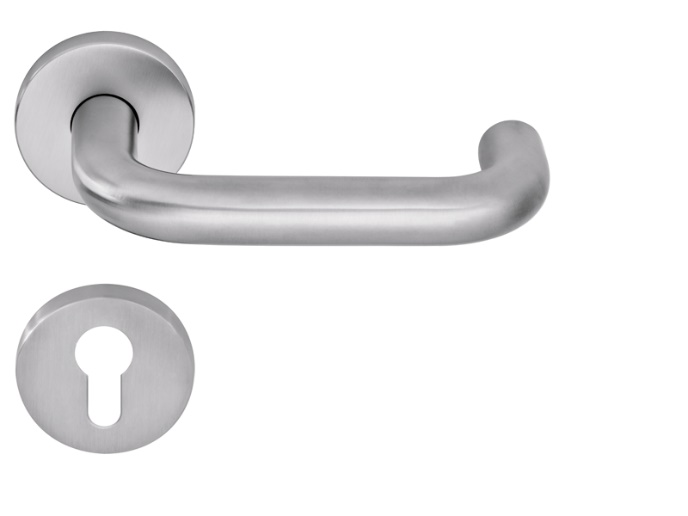 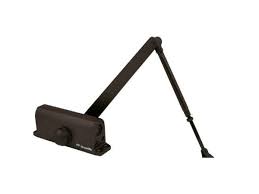 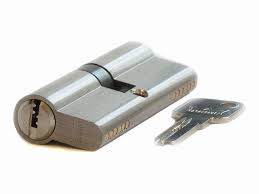 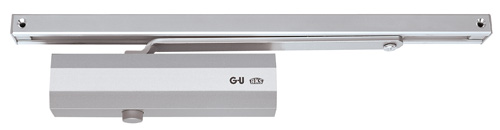 Мы закрываем двери-это наша работа!
8
Ассортимент (антипаника)
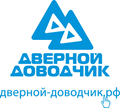 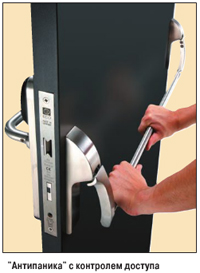 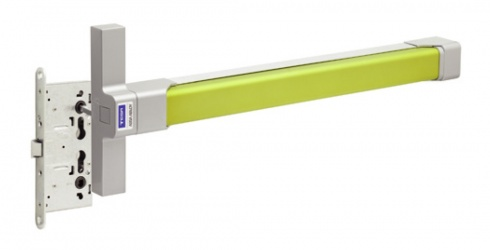 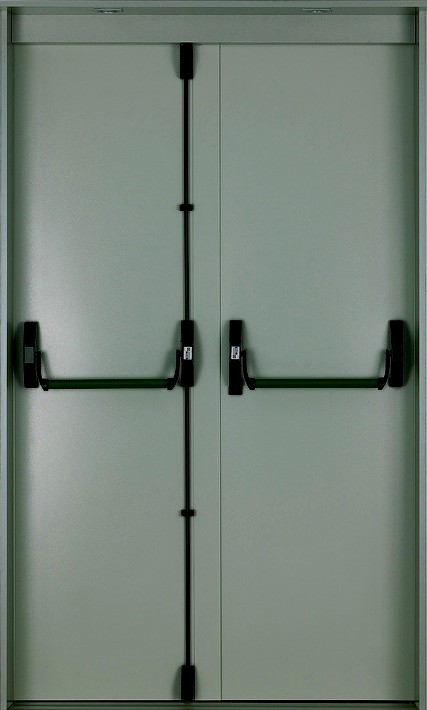 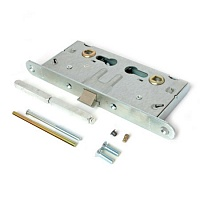 Мы закрываем двери-это наша работа!
9
Ассортимент (всё для стекла)
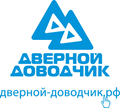 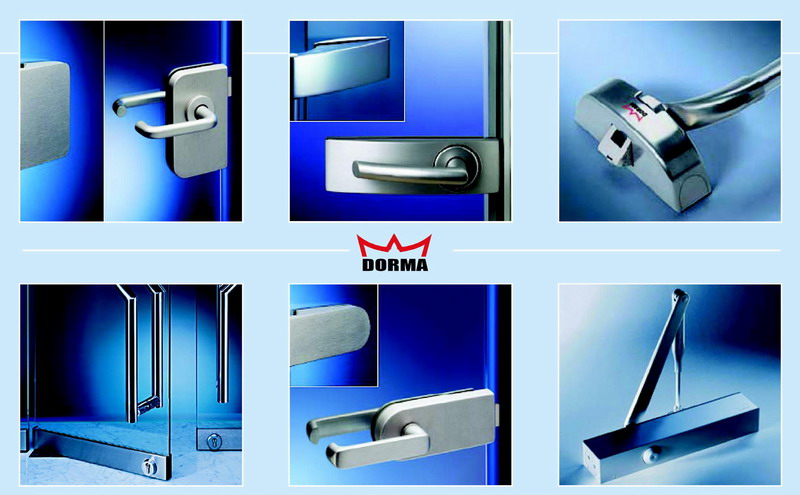 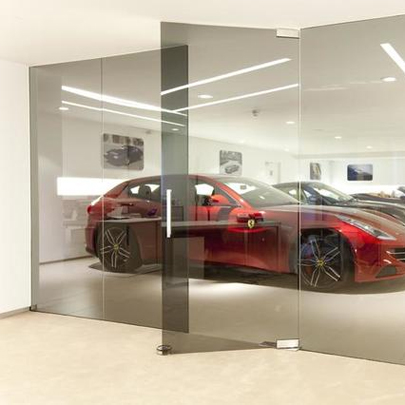 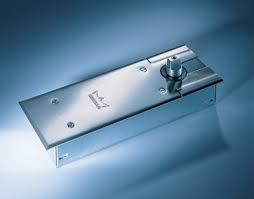 Мы закрываем двери-это наша работа!
10
Ассортимент (проектные решения)
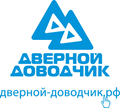 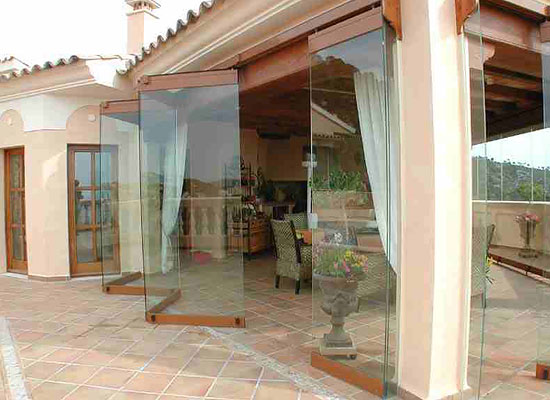 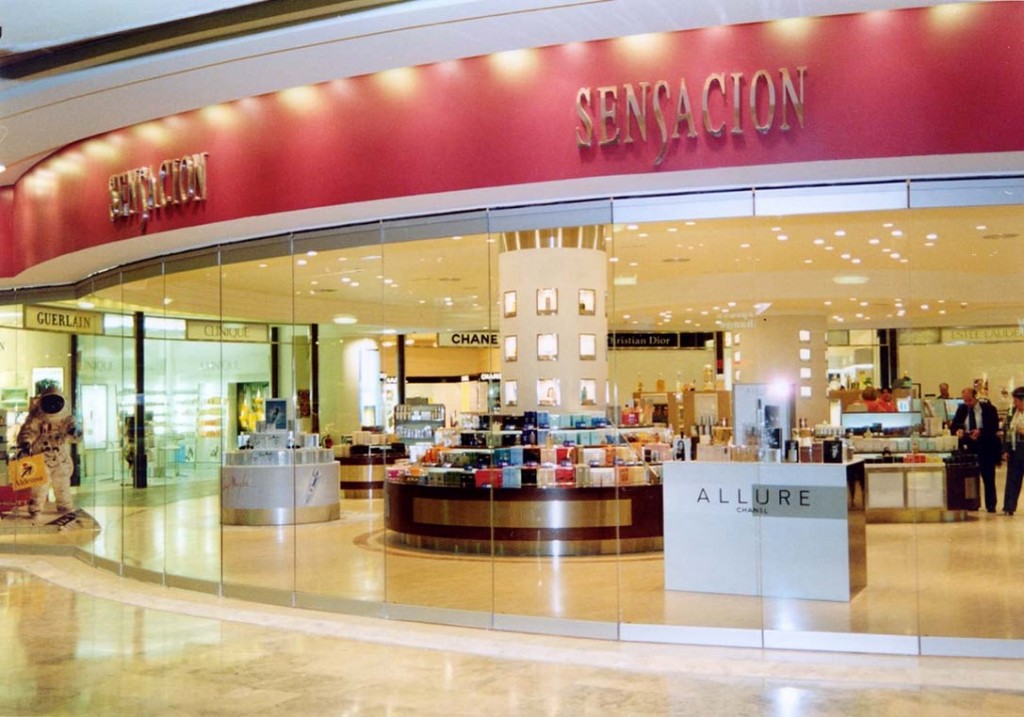 Мы закрываем двери-это наша работа!
11
Нам доверяют
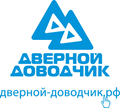 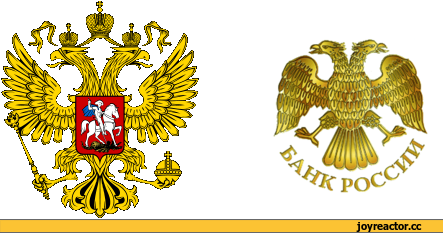 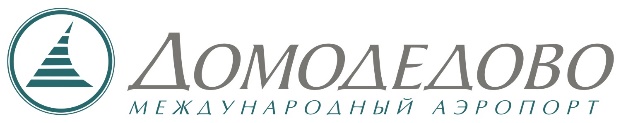 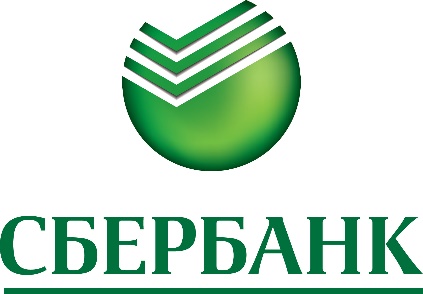 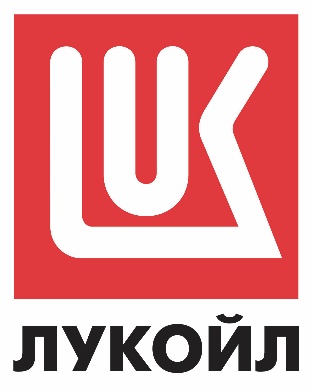 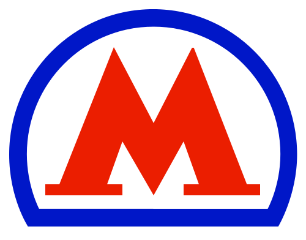 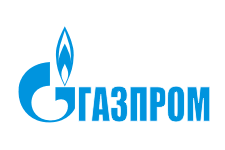 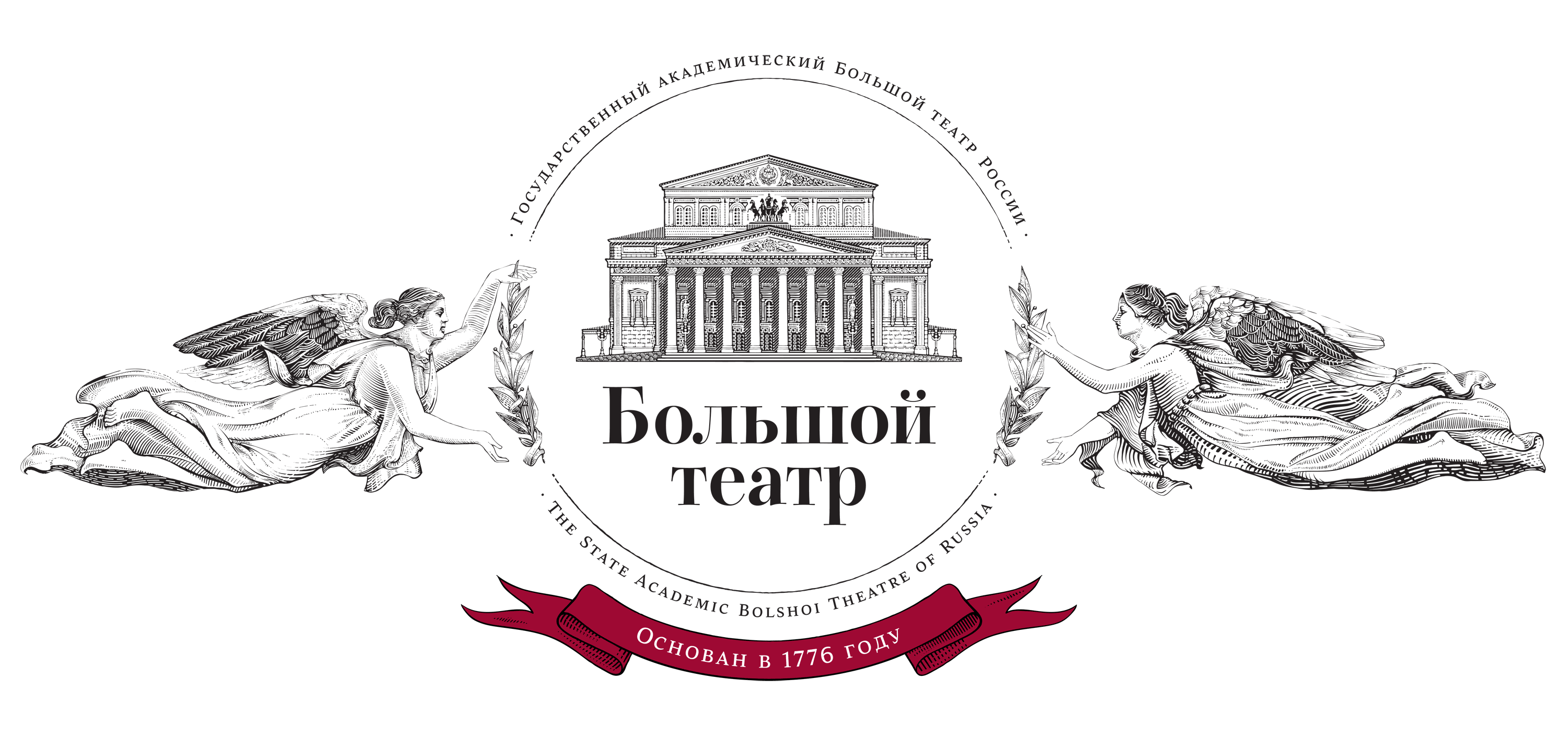 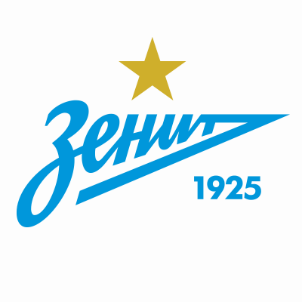 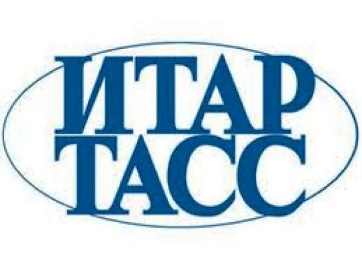 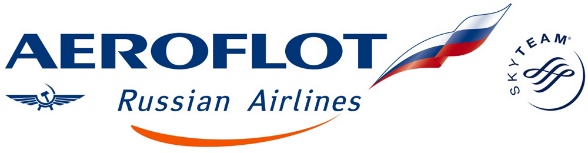 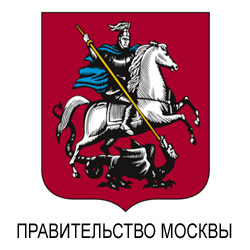 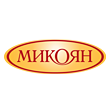 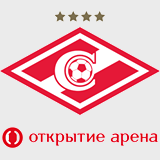 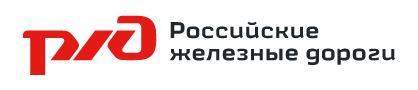 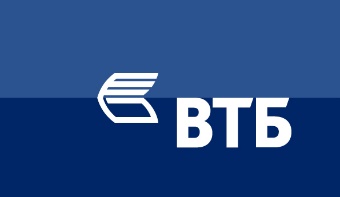 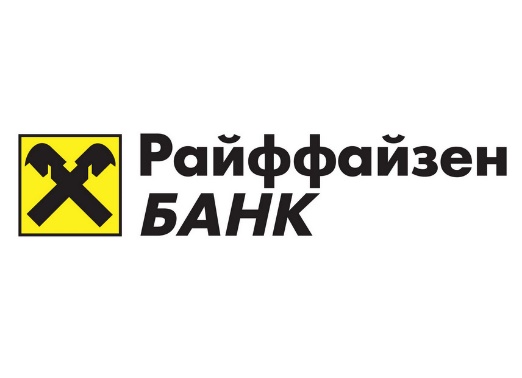 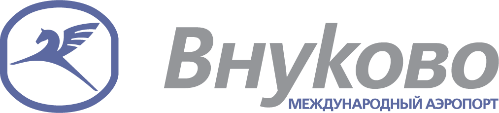 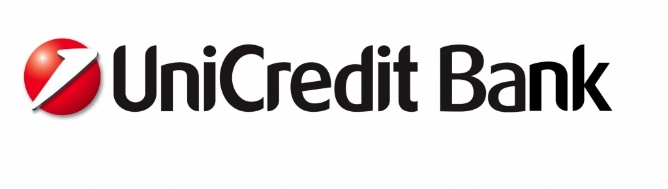 Мы закрываем двери-это наша работа!
12
На вершине горы место есть – поднимайтесь !
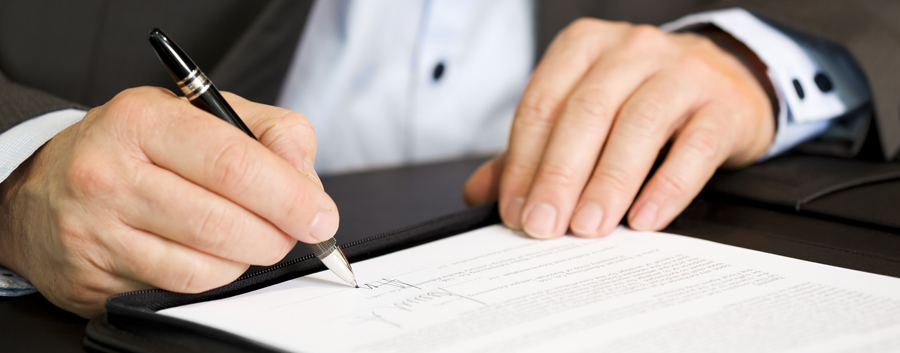 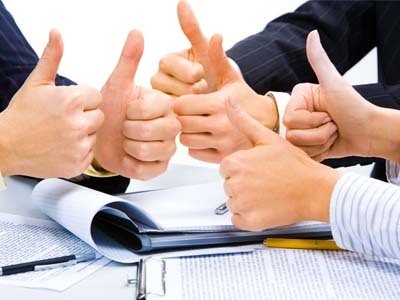 СПАСИБО ЗА ВНИМАНИЕ !
Мы закрываем двери-это наша работа!
13